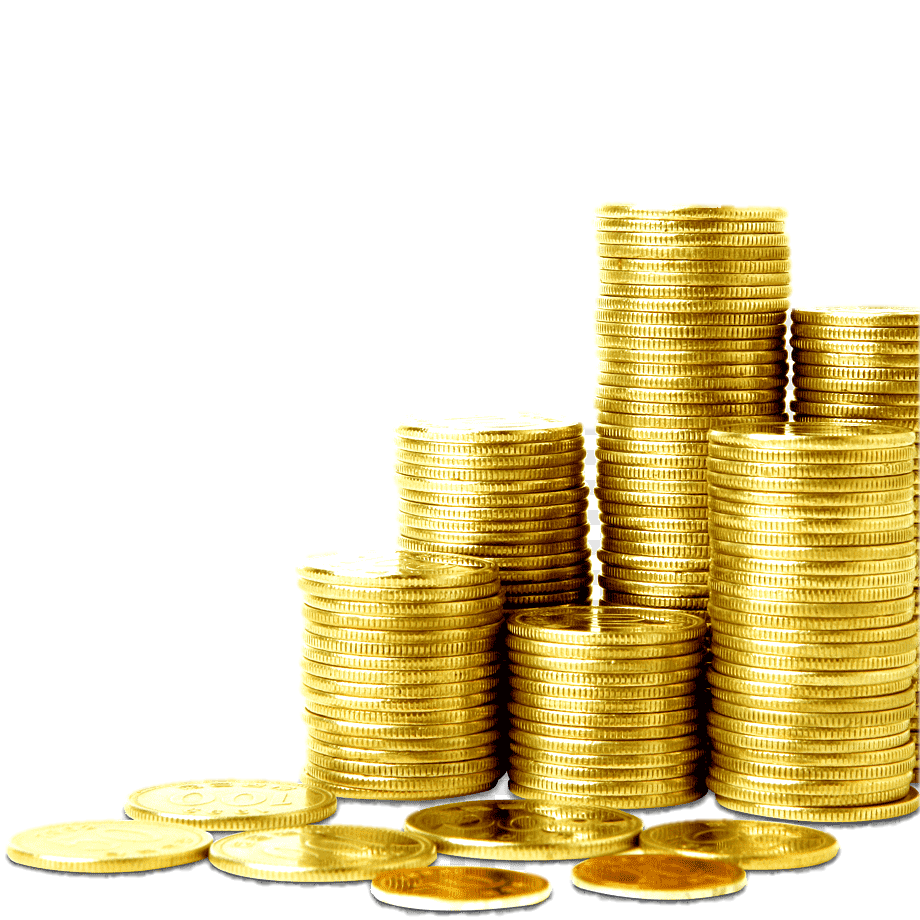 Всероссийская неделя финансовой грамотности в МБДОУ «Детский сад №55 «Золотая рыбка»
»
С 22 марта по 8 апреля в нашем детском саду прошли мероприятия, приуроченные Всероссийской Недели финансовой грамотности.
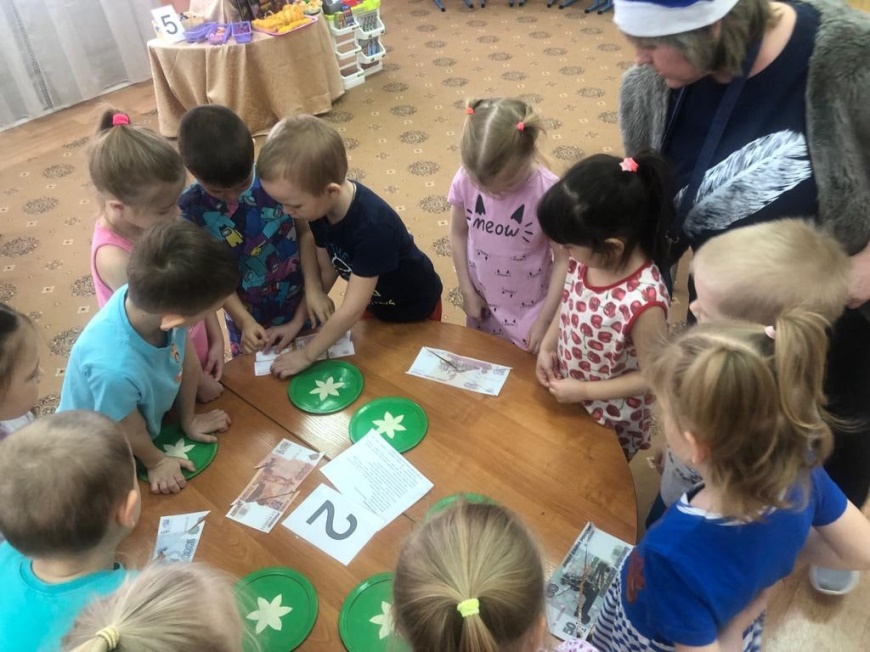 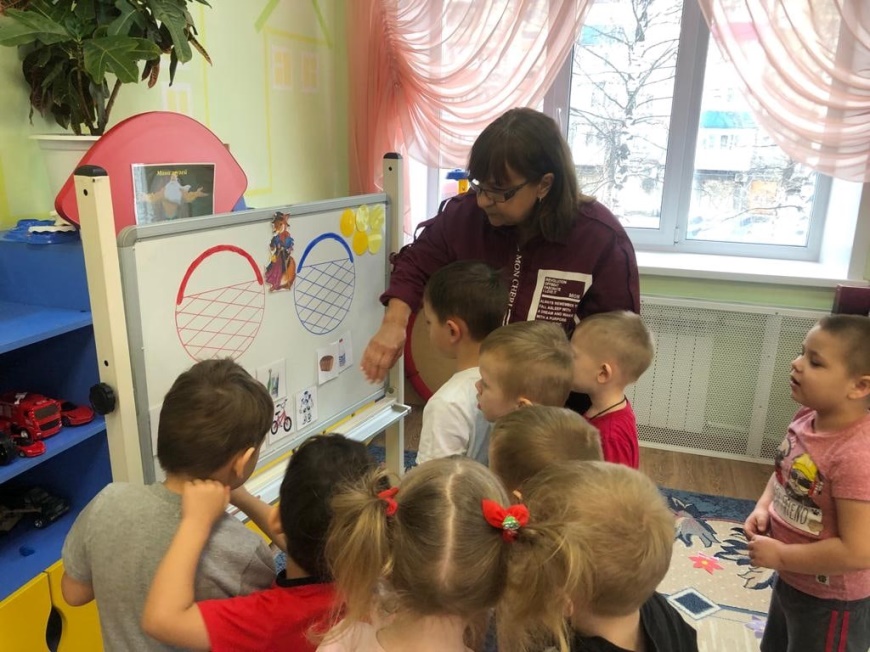 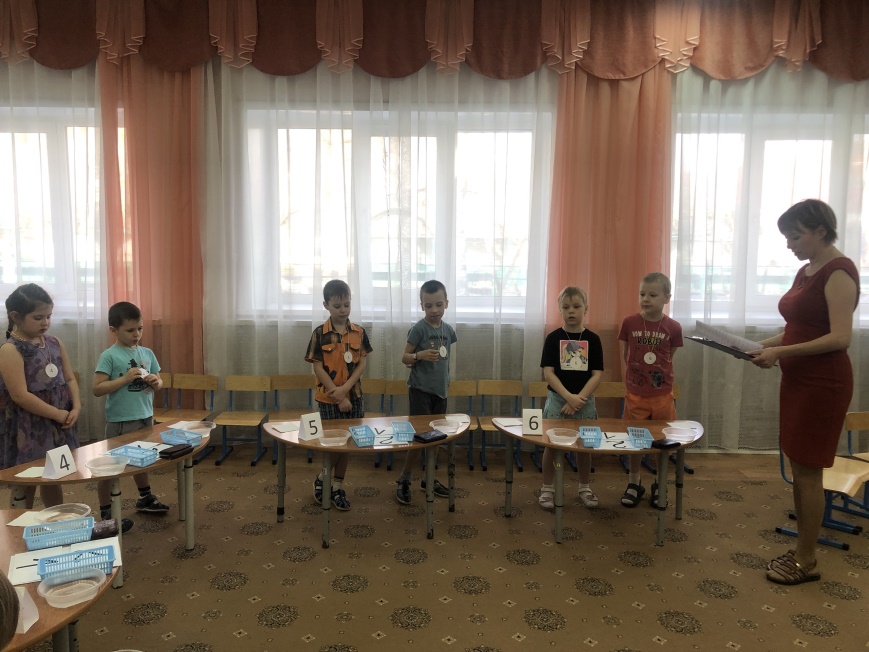 В старшей группе «Пчёлка» была проведена квест-игра «В гостях у Гнома Эконома». Дети активно и с большим интересом приняли участие во всех этапах игры «Собери купюру», «Что можно,что нельзя купить за деньги», «Найди такую же купюру», а также  очень креативно прорекламировали товар.
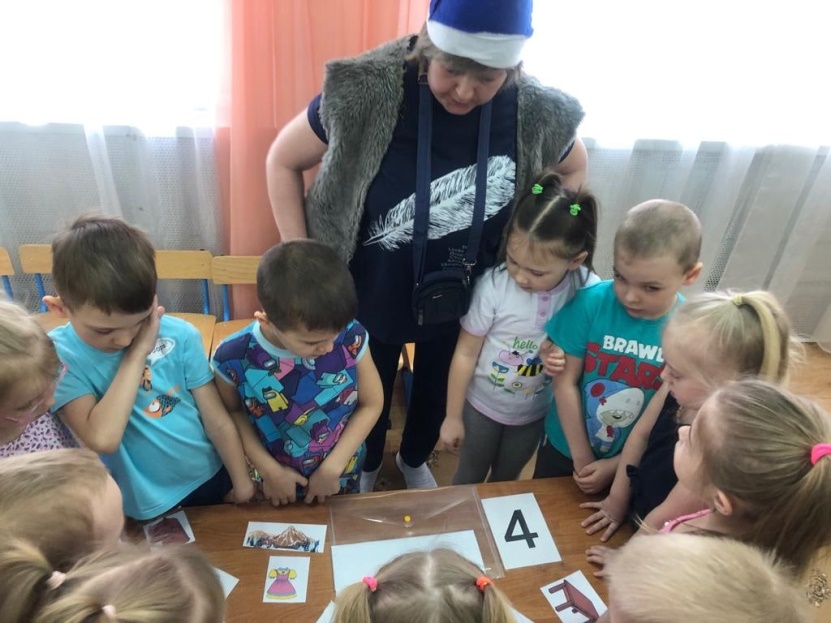 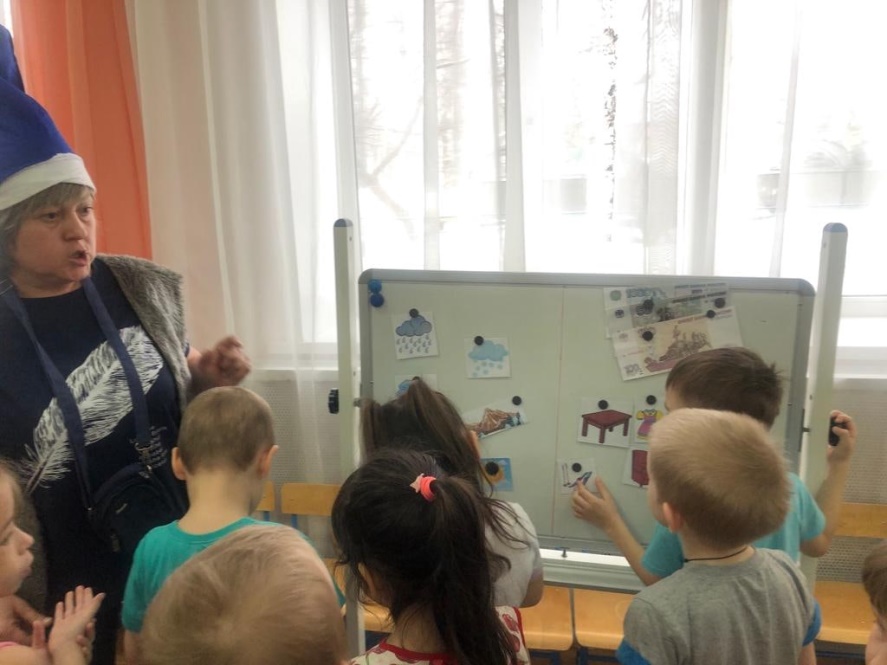 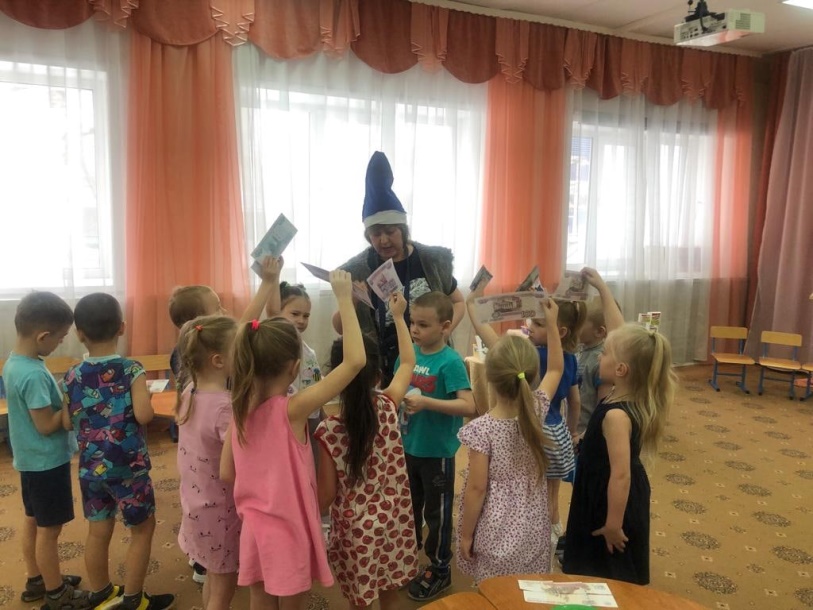 В средней группе «Ягодка» была проведена интегрированная НОД «Муха по полю пошла, муха денежку нашла». Ребята научились выделять важные для семьи покупки. Через игру дети научились планировать  и экономить бюджет. А также своими руками изготовили копилки.
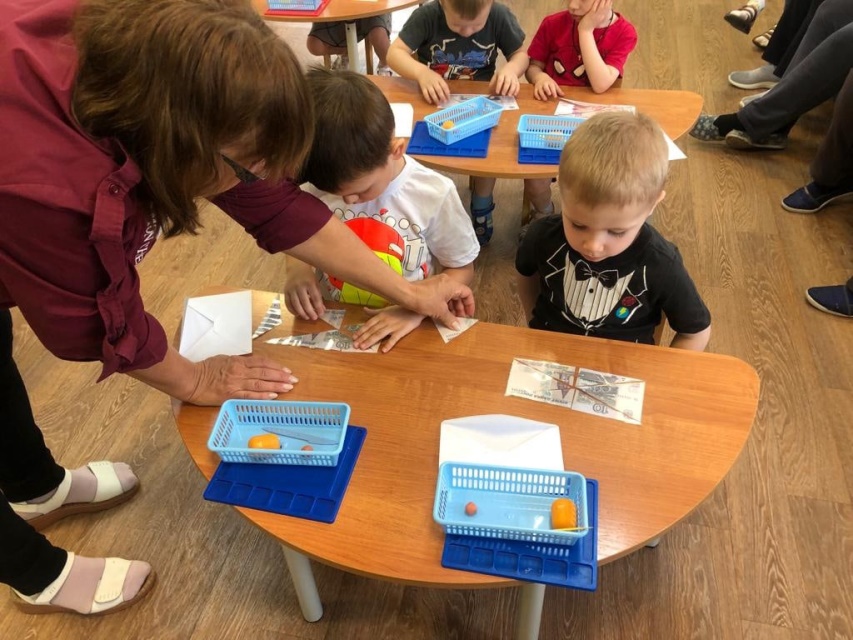 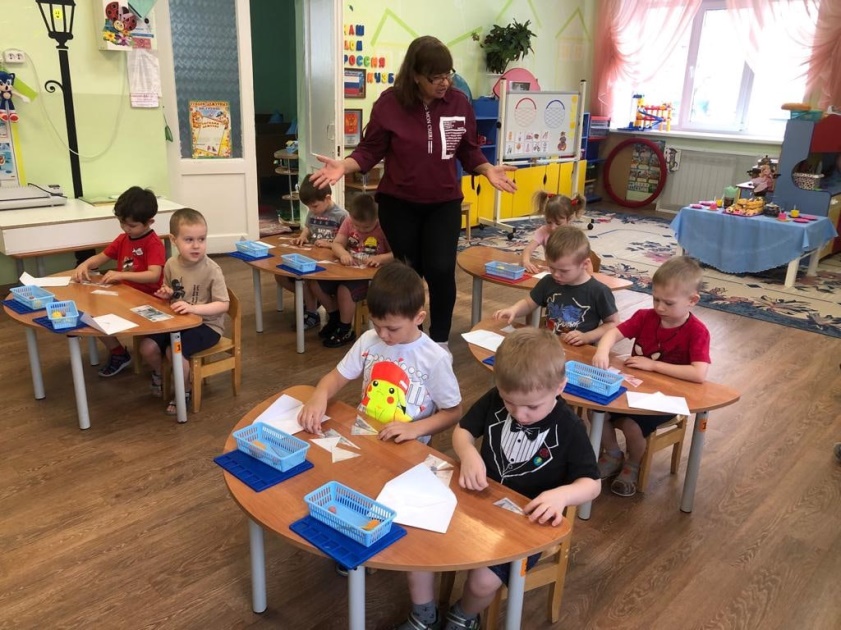 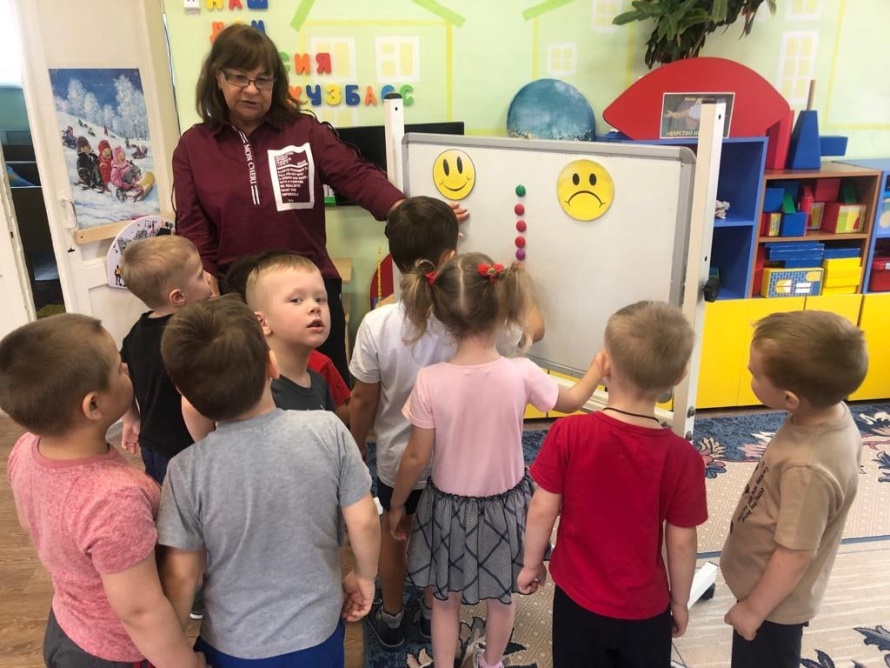 В подготовительной группе «Золушка» было проведено занятие «Семейный бюджет и расходы семьи». В ходе занятия ребята закрепили понятия семейный бюджет, экономика и т.д  Познакомились с историей появления денег. Были проведены эксперименты: плюсы и минусы купюр и монет. Дети учились правильно распределять бюджет.
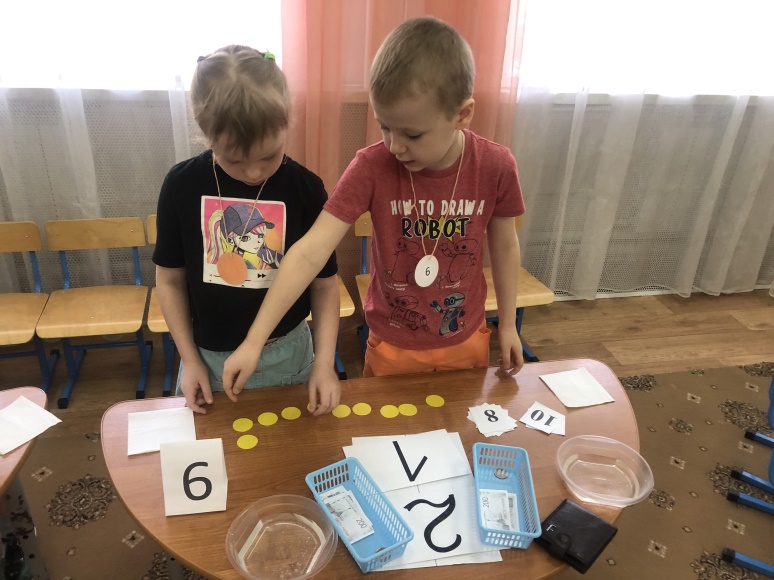 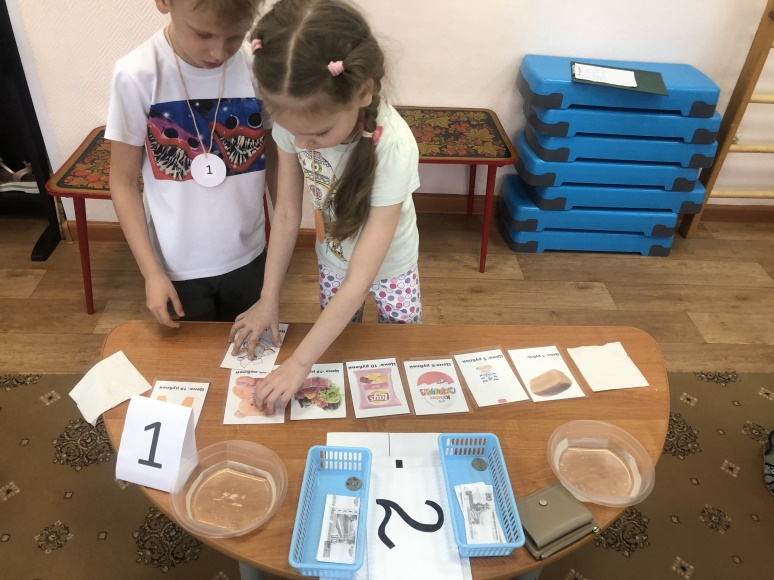 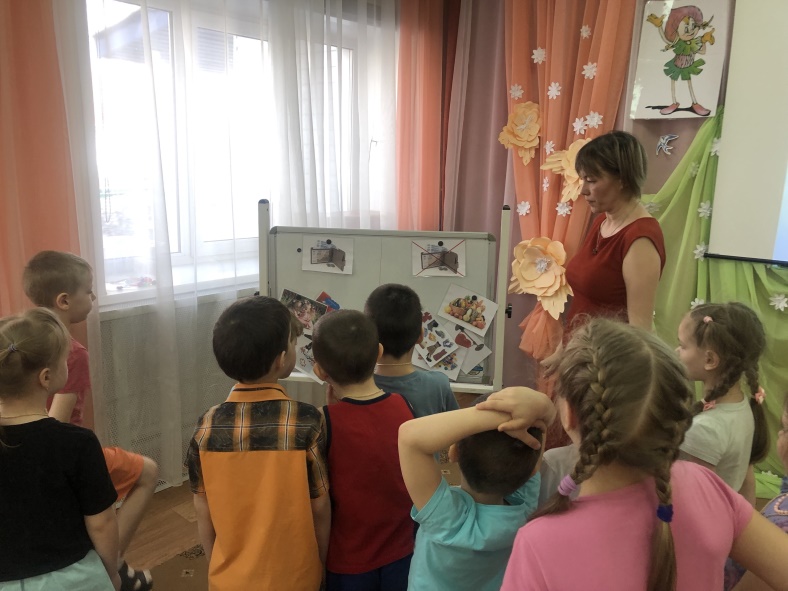 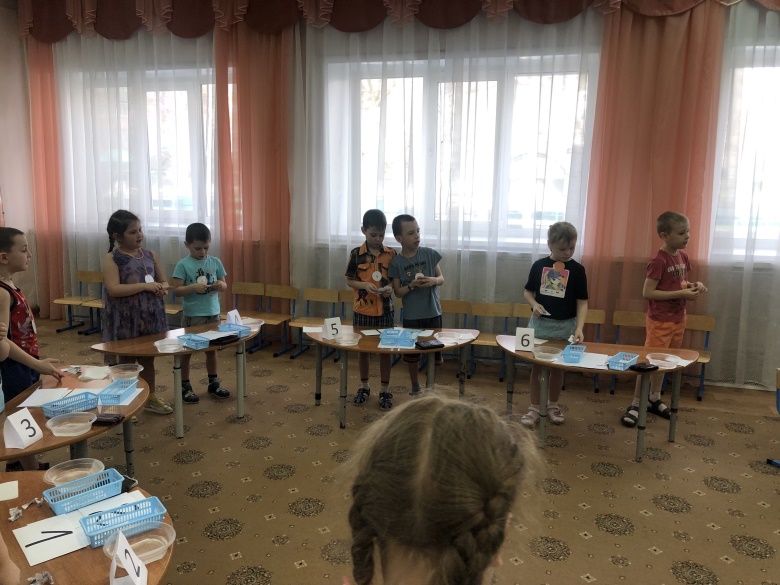